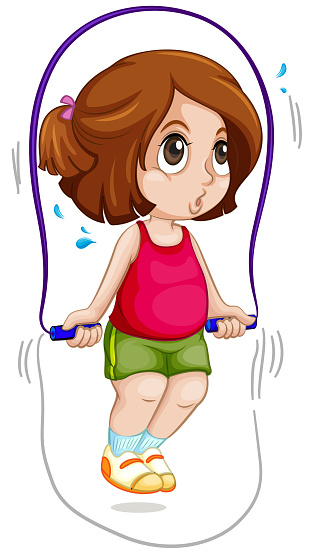 2. RAZRED
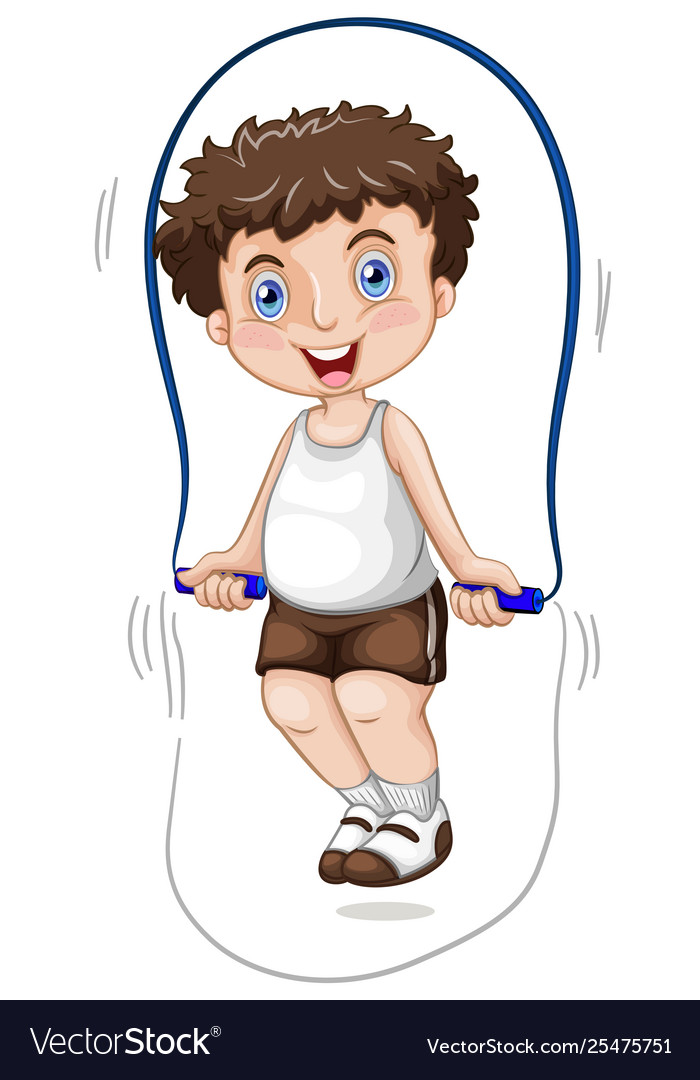 VAJE S KOLEBNICO
POTREBUJEŠ
KOLEBNICO
VRV
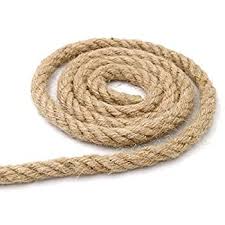 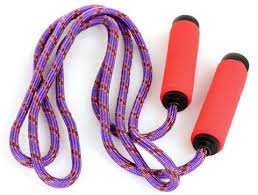 ALI
GIMNASTIČNE VAJE S KOLEBNICO
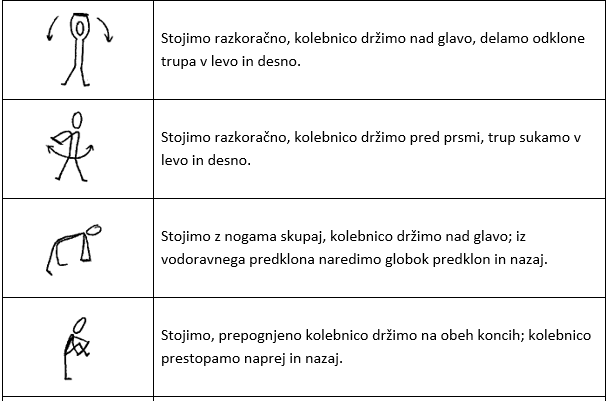 GIMNASTIČNE VAJE S KOLEBNICO
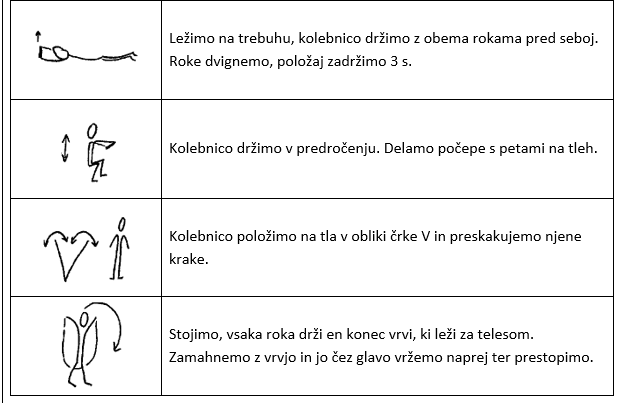 PRESKAKOVANJE S KOLEBNICO
PREDEN ZAČNEŠ SI POGLEJ POSNETEK. DELAJ PO KORAKIH KOT JE PRIKAZANO.
https://www.youtube.com/watch?v=hCP0OzR-BsA
SONOŽNO Z VMESNIMI POSKOKI.
SONOŽNO BREZ VMESNEGA POSKOKA.
V POČASNEM TEKU.
POSKUSI PRESKAKOVATI KOLEBNICO
ŠTEJ SI KOLIKO POSKOKOV NAREDIŠ, BREZ VMESNEGA POČITKA.
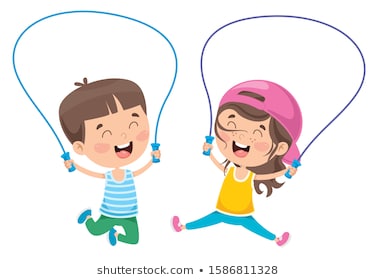 KAKO SI BIL USPEŠEN?           KAKO SI BILA USPEŠNA?
NAPIŠI MI NA MOJ MAIL.
KONEC
SEDAJ SE POJDI UMIT IN MALO VODE SPIT.
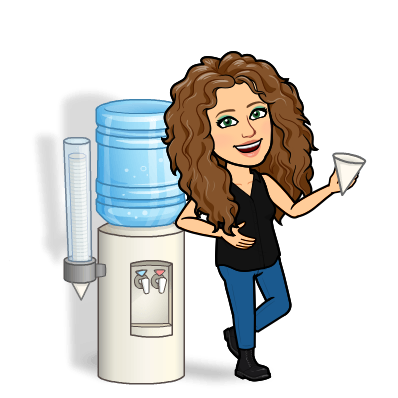 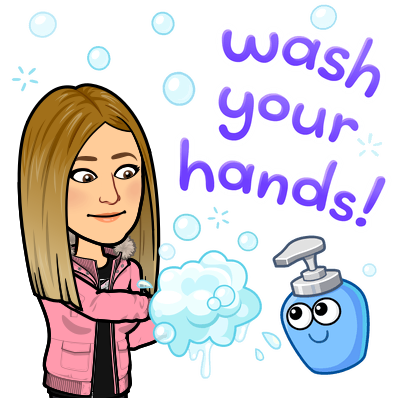